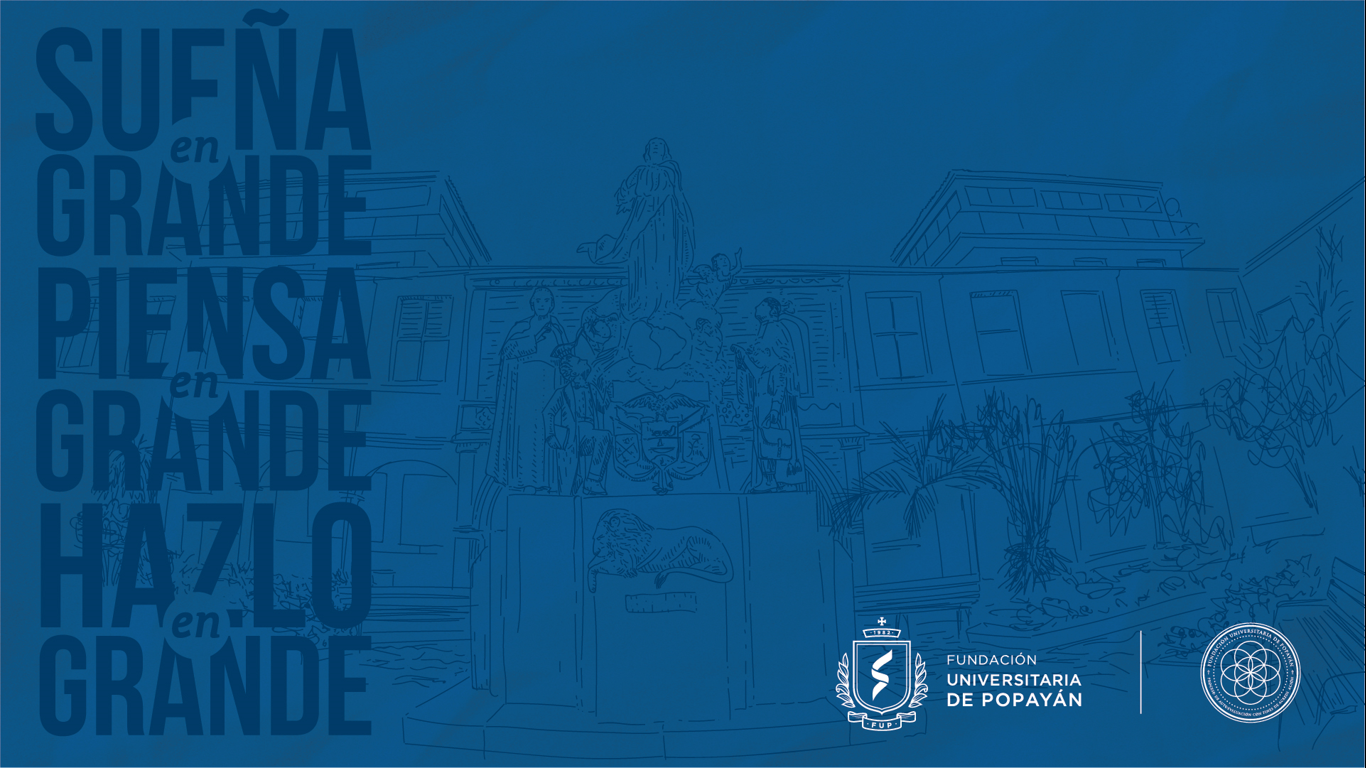 Generalidades de los SIG
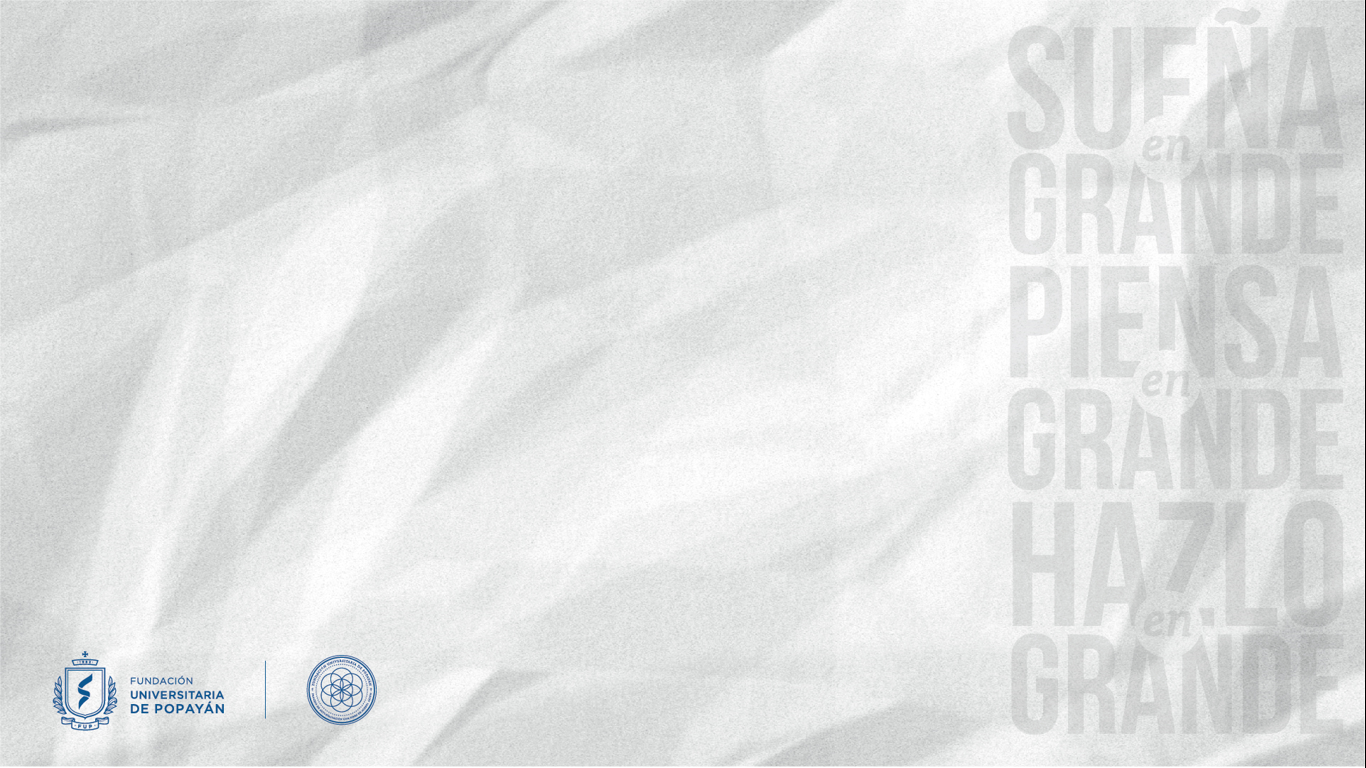 Activos complementarios
Activos organizacionales
Cultura
Modelo de negocios
Procesos de negocio
Descentralización
Activos Gerenciales
Apoyo a las inversiones
Incentivos a la innovación
Entornos de trabajo colaborativo
Capacitación
Flexibilidad
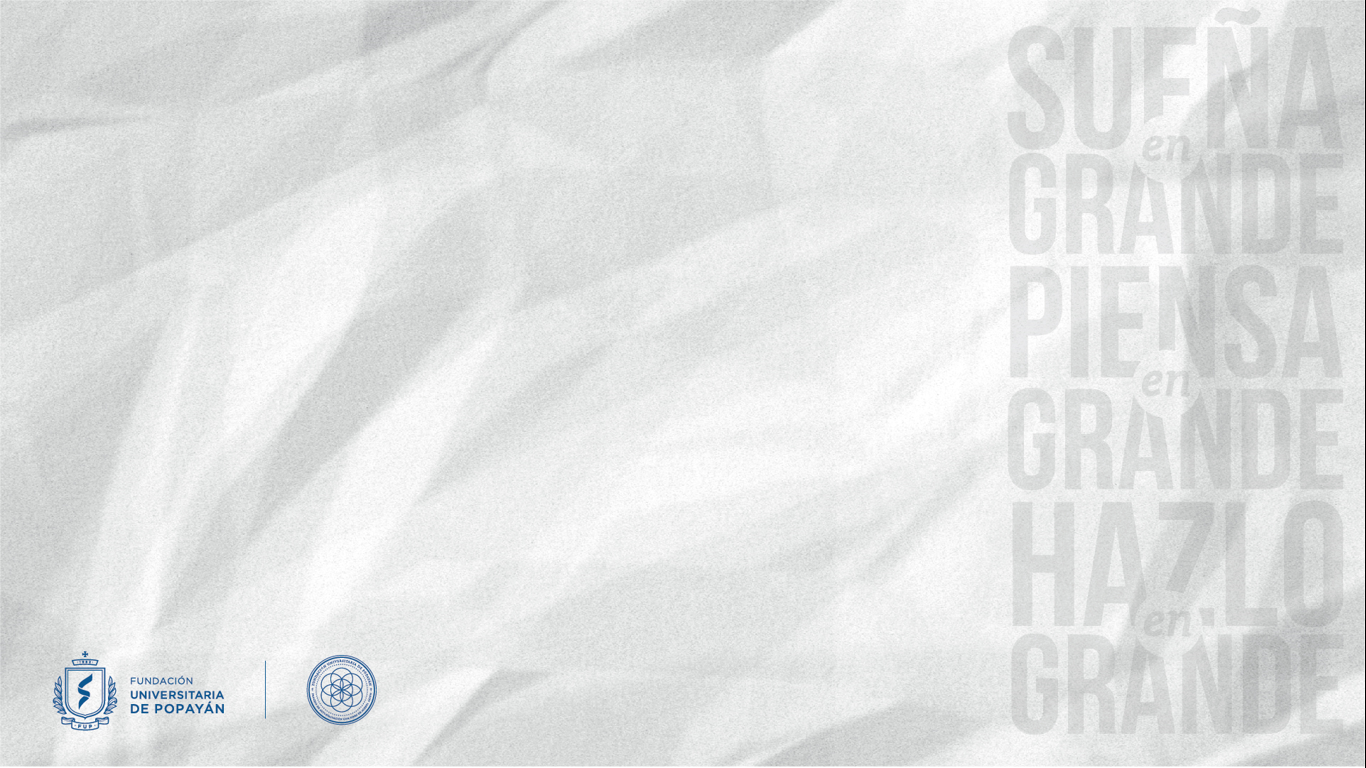 Activos complementarios
Activos Sociales
Internet y la infraestructura de telecomunicaciones
Programas educacionales para fortalecer el alfabetismo computacional
Estándares del gobierno y el sector privado
Leyes
Empresas de servicios complementarios para la implementación de TI
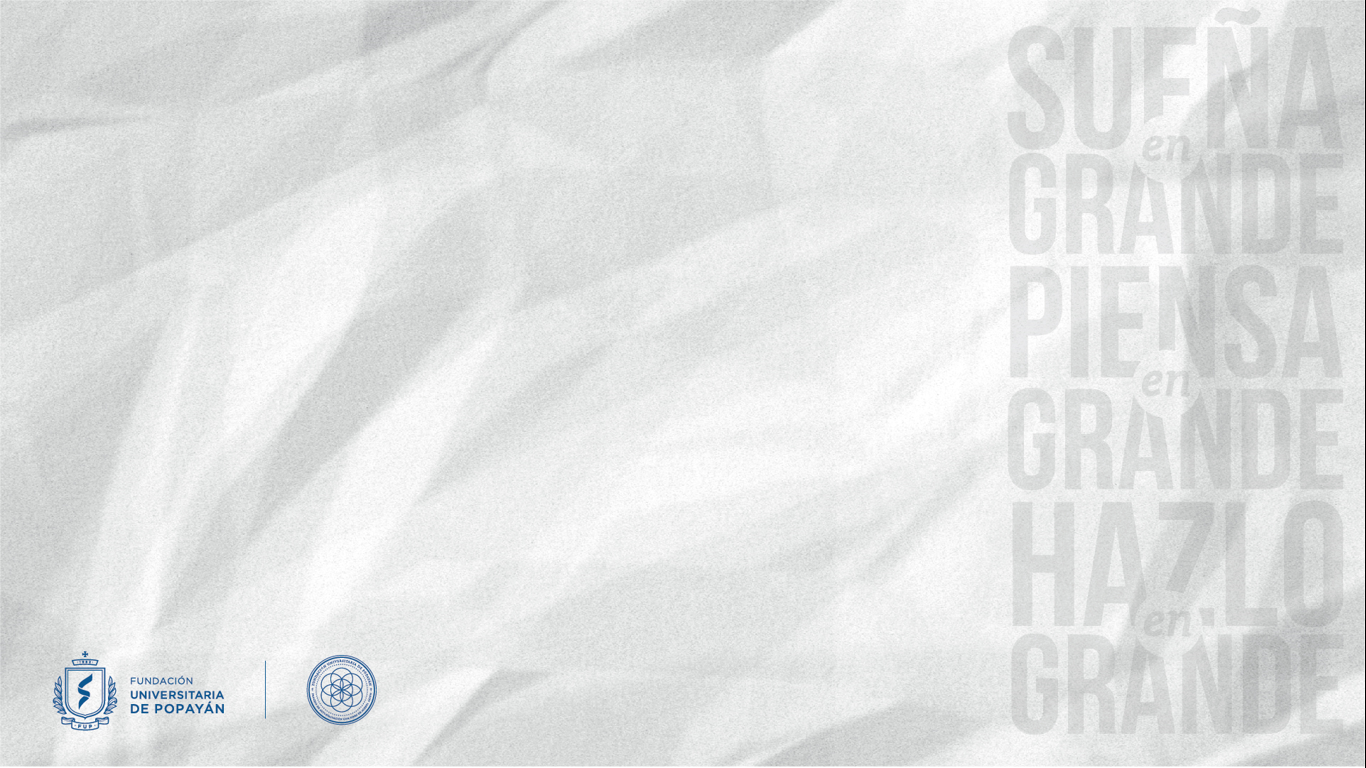 Utilidad de los sistemas de información
Excelencia operacional
Nuevos productos, servicios y modelos de negocios
Relaciones con los públicos de interés
Tama de decisiones mejorada
Ventaja competitiva
Supervivencia diaria
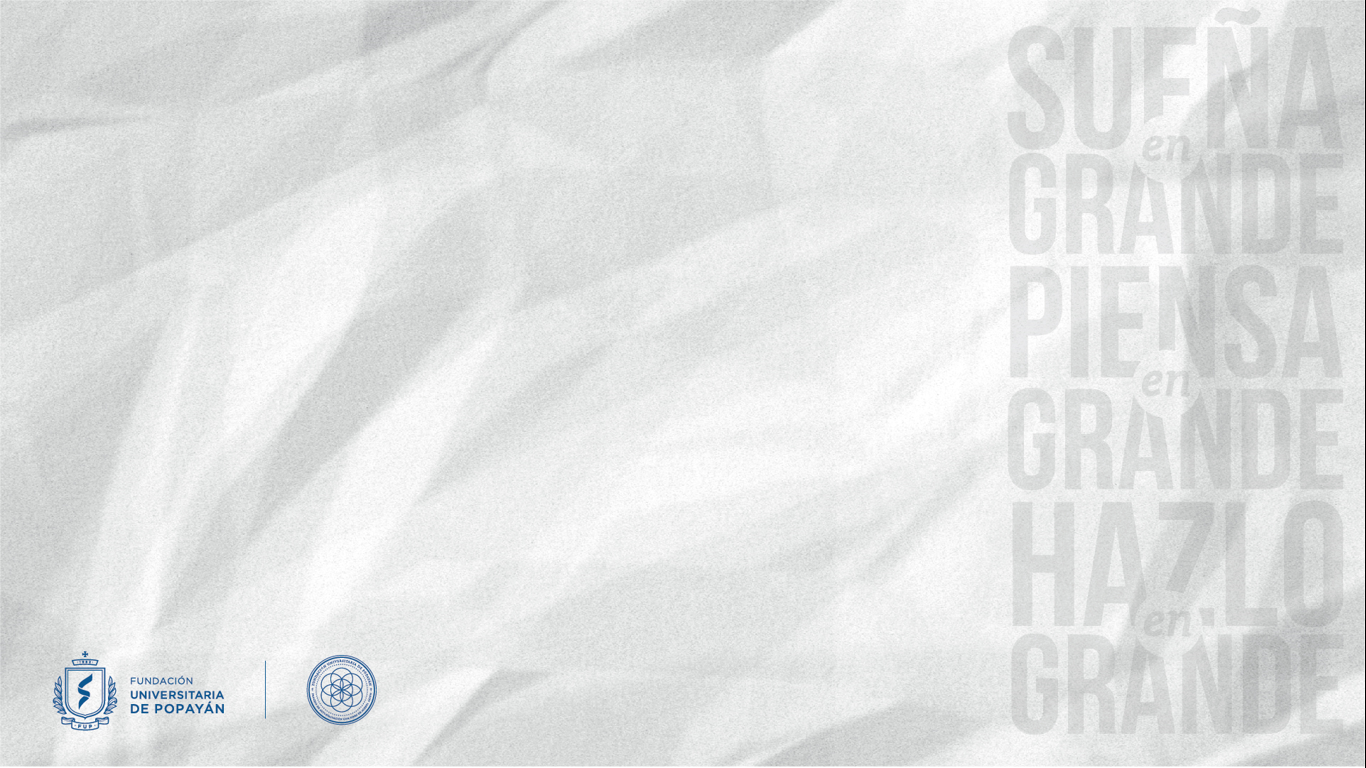 Formas de analizar los sistemas de información
Desde el punto de vista técnico: Recolecta, almacena y distribuye la información para la TD. 
Desde el punto de vista de los negocios: Solución a un desafío en los negocios.
Desde un punto de vista gerencial: Contribución al liderazgo, estrategia y comportamiento gerencial.
Desde un punto de vista tecnológico: Hardware, software y redes.
Desde un punto de vista organizacional: Jerarquía, especialidades funcionales, procesos de negocios, cultura y públicos de interés.
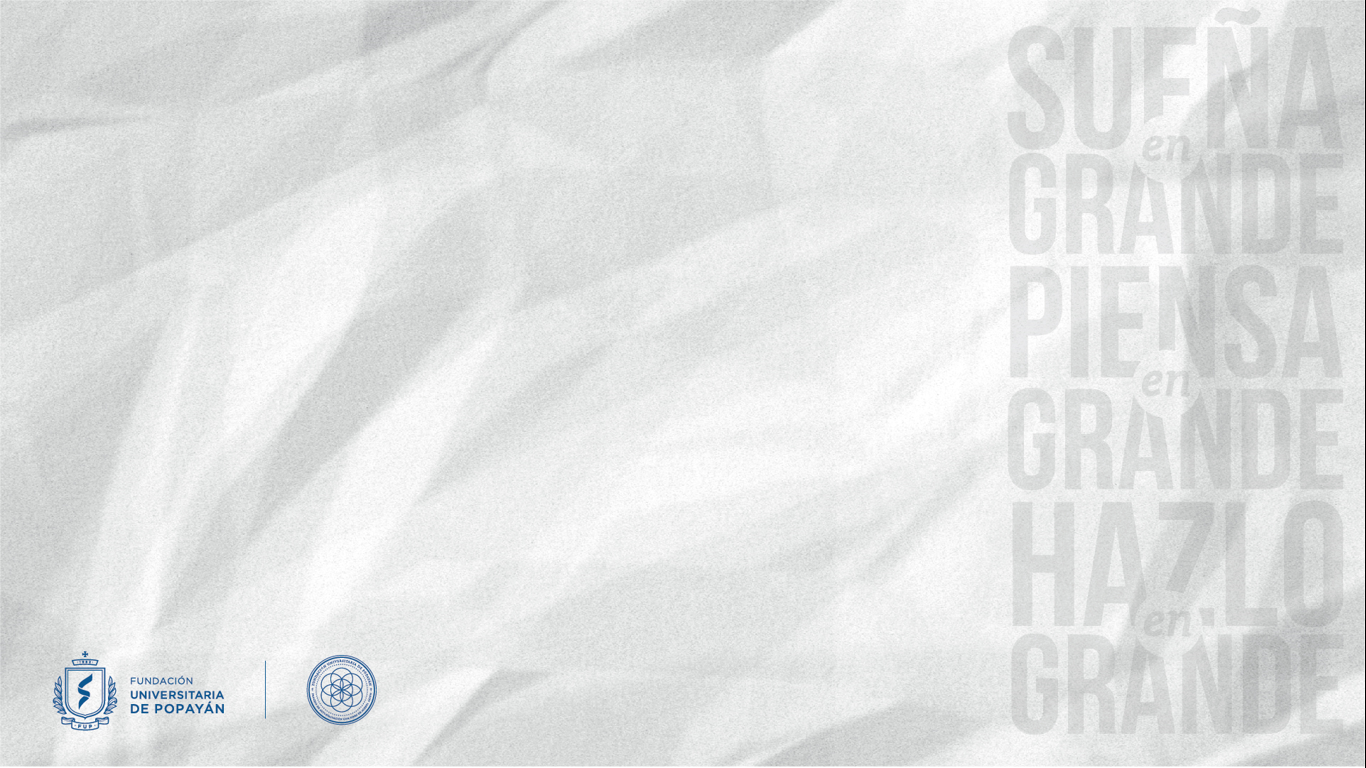 Aplicaciones empresariales
Sistemas de planificación de recursos empresariales ERP: Integran todas las áreas de la empresa.
Sistemas de administración de la cadena de suministro SCM. Son un sistema interorganizacional.
Sistemas de administración de relaciones con los clientes CRM
Sistemas de administración del conocimiento KMS